University of Diyala
College of Engineering
Material Engineering Dep
Class: 4 Class
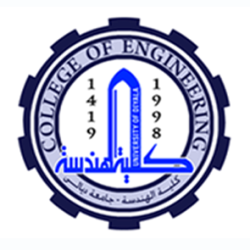 Leature-7
الهندسة الصناعية
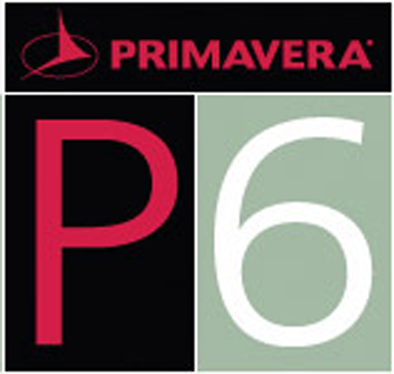 مدرس المادة
أ.م.د. مزهر طه محمد
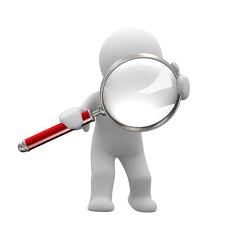 المقـدمـــــة:
برنامج مختص بادارة الاعمال من حيث ادارة وتنظيم المشاريع وتقييمها بالطرق الاحصائية والرسوم البيانية المختلفة التى تعرفكم على مدى الالتزام بتنفيذ المشروع حسب الخطط الموضوعة والامكانيات المتاحة 
Primavera P6 “Professional Project Management” 
مميزات البرنامج :
يساعدكم على الالتزام بتنفيذ المشروع وفق الخطط الموضوعة بدون اعاقة او تأخير وفق الموارد المتاحة حيث يبين لكم اين ذهبت الموارد وكيف صرفت ، واذا كان هناك اهدار فى الموارد او تسيب او سرقة. 
يعطيكم بيانات احصائية للعمل المنجز والمتبقى من الاعمال التى لم تنجز بحيث يمكنكم تعديل خططكم قبل نفاذ الوقت او الامكانيات .
يمكنكم من تعديل الخطط الموضوعة بشكل سريع اذا لاحظتم انها لا تناسب خطوات التقدم بالمشروع. 
يعطيكم ربط متكامل مع وسائل التكنولوجيا والاتصالات من حيث الربط بين رؤساء العمل لضمان استمرار التواصل المستمر بينهم لتحقيق افضل نتائج للمشروع.
خطوات تنصيب البرنامج
واجه العديد من المهندسين مشكلة عند عمل setup لبرنامج   primavera 6.0و انتشرت في العديد من المنتديات استفسارات حول طريقة تثبيت ذلك الاصدار من الرنامج  لذا يرجي اتباع الخطوات التالية عند تثبيت هذا الاصدار :-الخطوة الاولى :
اضغط علي الايقونة كما في
 الصورة لبدء تثبيت البرنامج
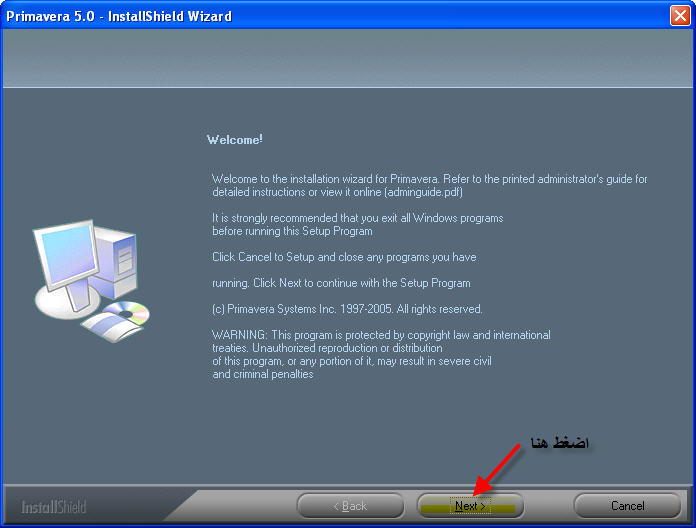 6.0
الخطوة  الثانية : بعد ذلك ادخل الكود الخاص بالمنتج و هو EC-C01 ثم اضغط. NEXT
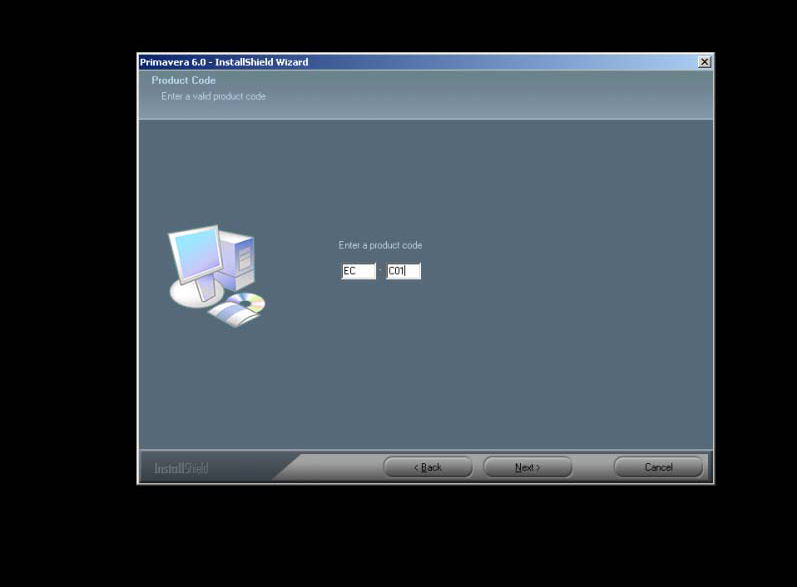 الخطوة الثالثة : تختار accept ثم تضغط   next
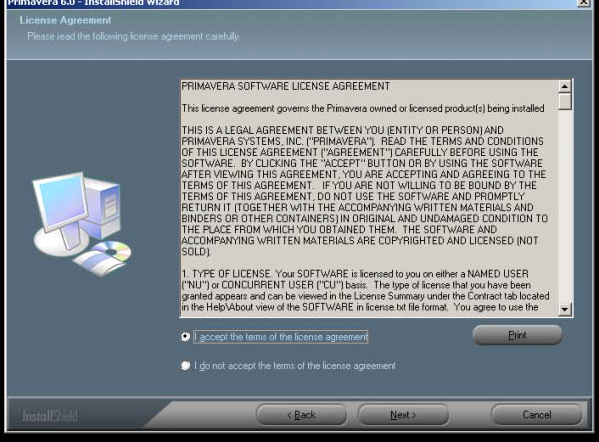 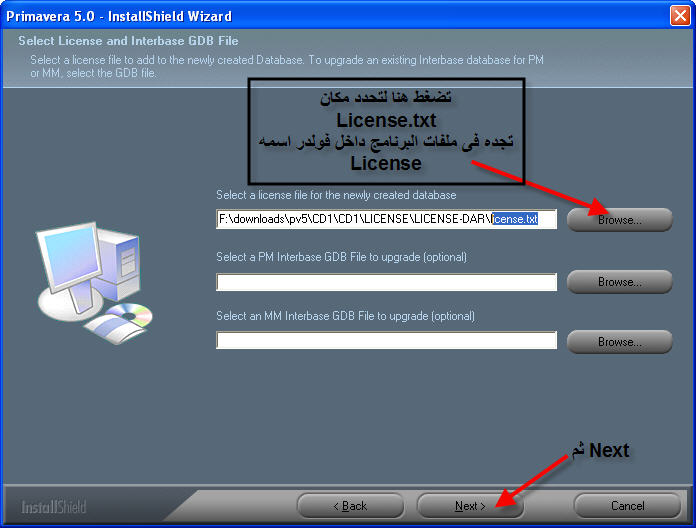 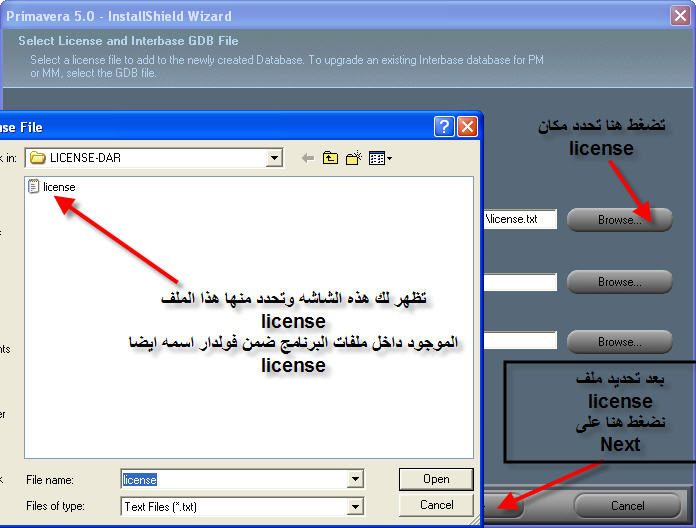 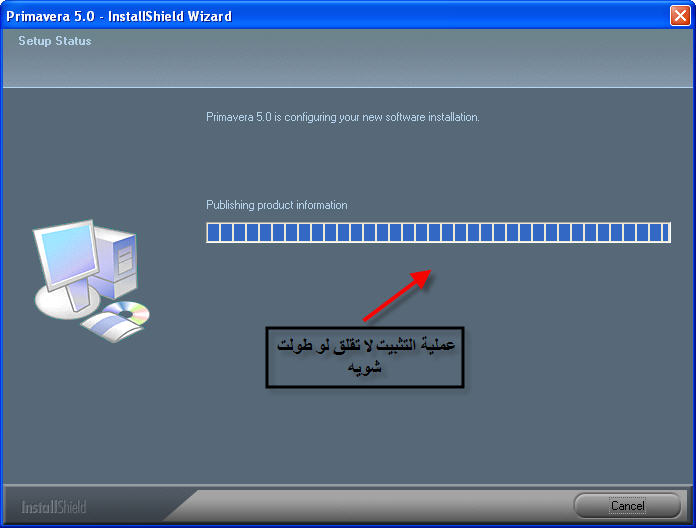 عملية التنصيب قد تستغرق بعض الوقت
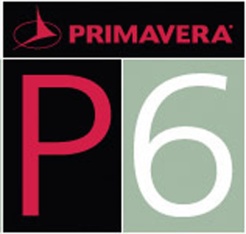 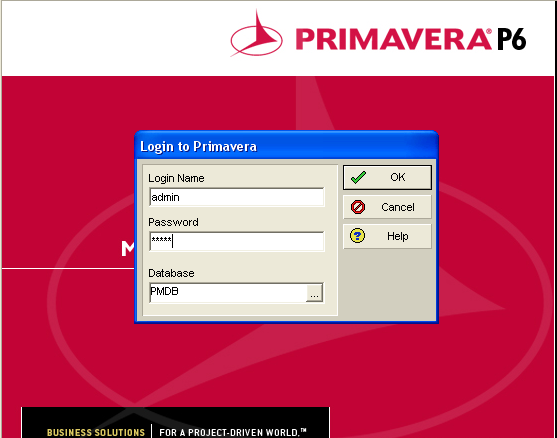 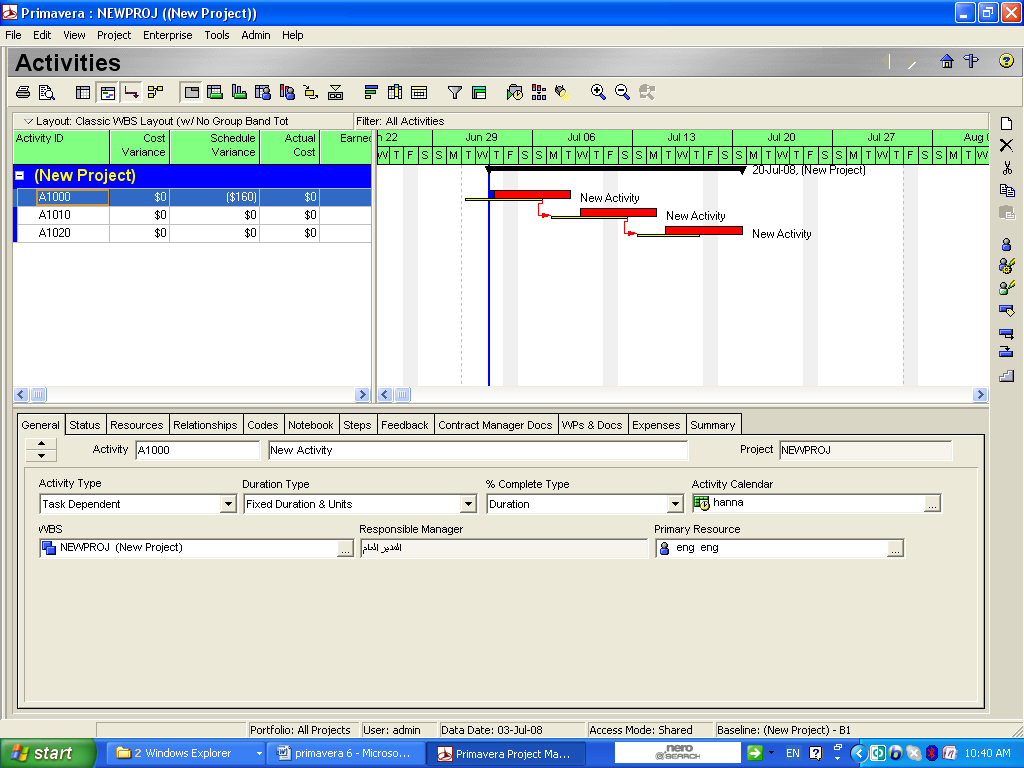 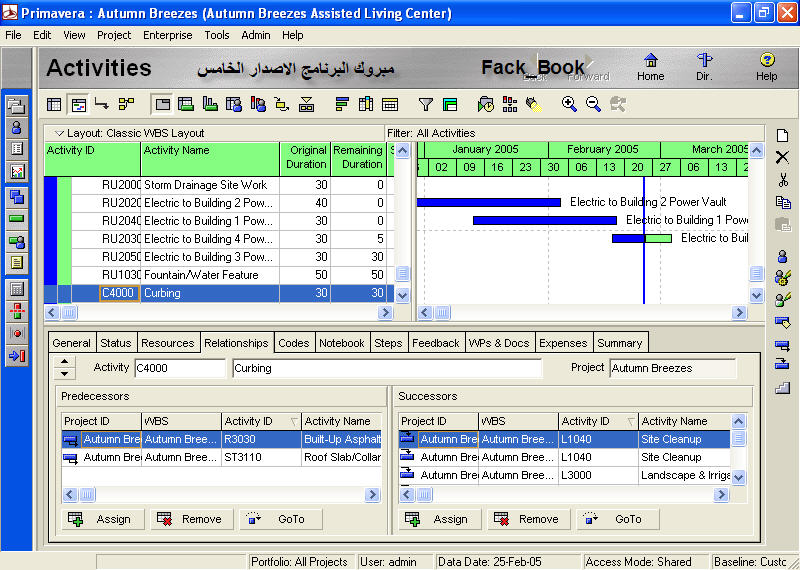 زمن انتهاء المشروع
منطقة جدول البيانات
منطقة  Bar Chart  Area
وصف النشاط
كود النشاط
النشاطات الفرعية
اظافة نشاط جديد
خطوات عمل مشروع جديد
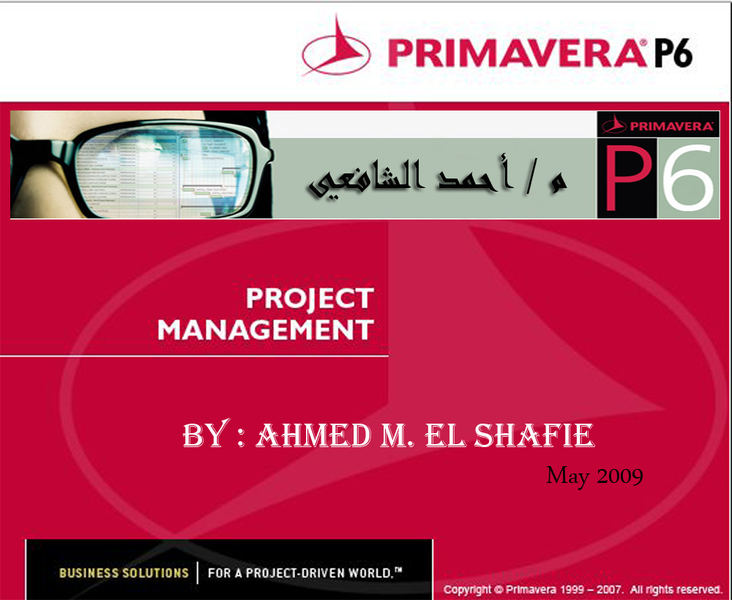 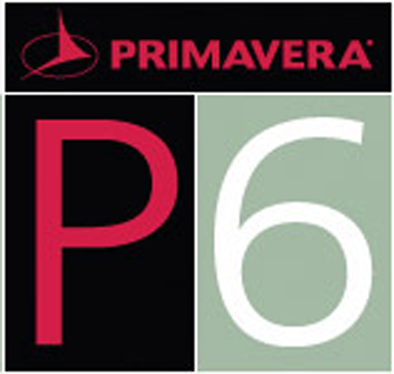 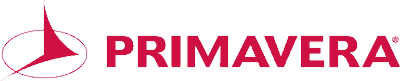 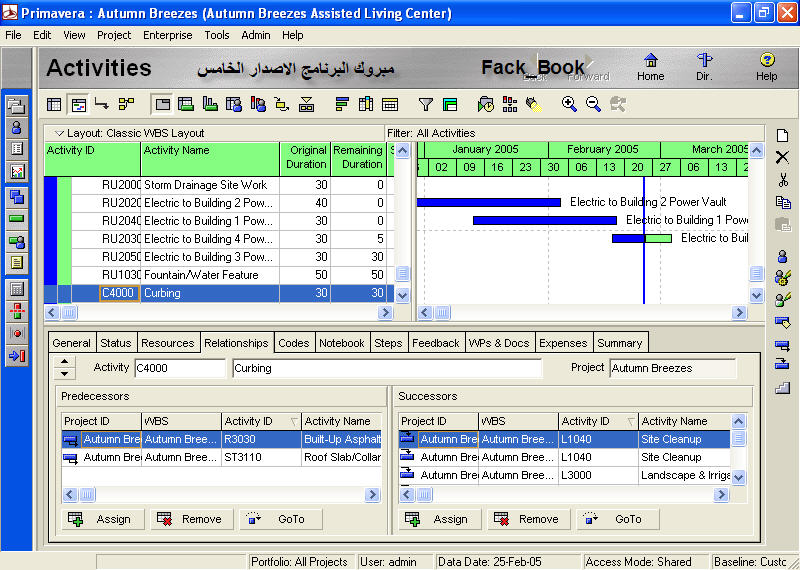 1- لعمل مشروع جديد نضغط على ملف File ونختار جديد  New  او بالضغط على
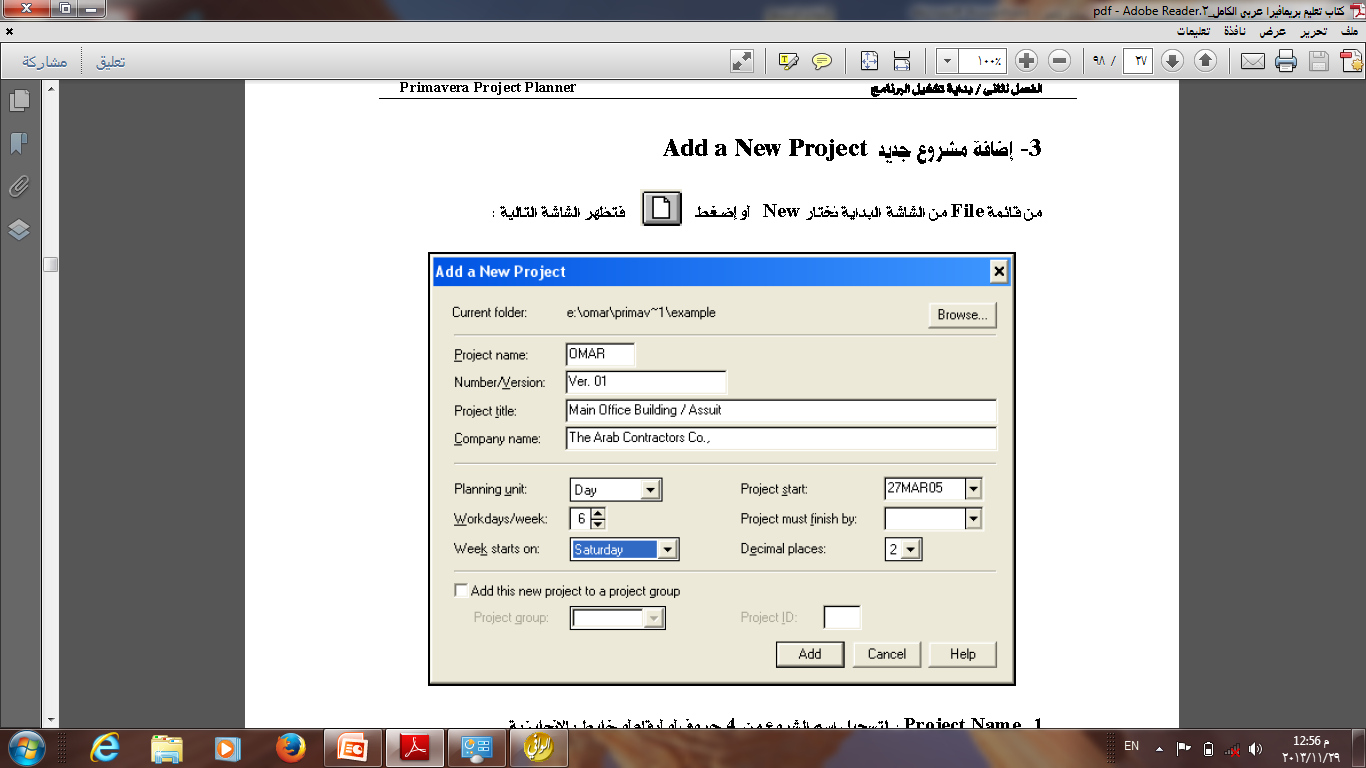 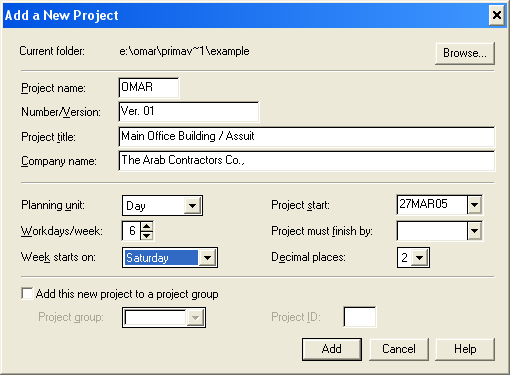 اسم المستخدم
يظهر تلقائي
عنوان المشروع
اسم الشركة
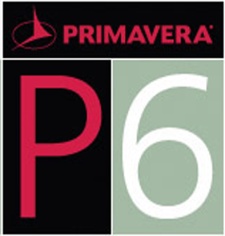 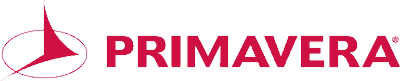 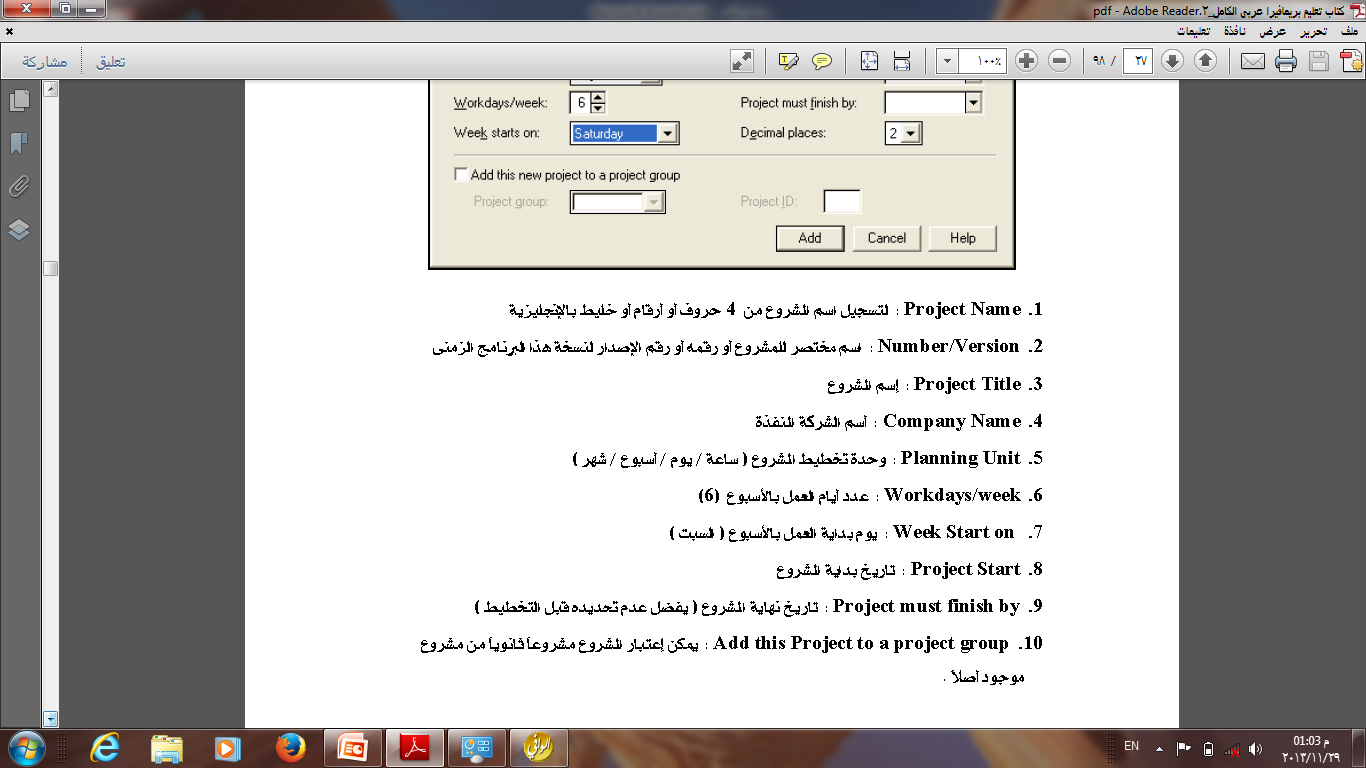 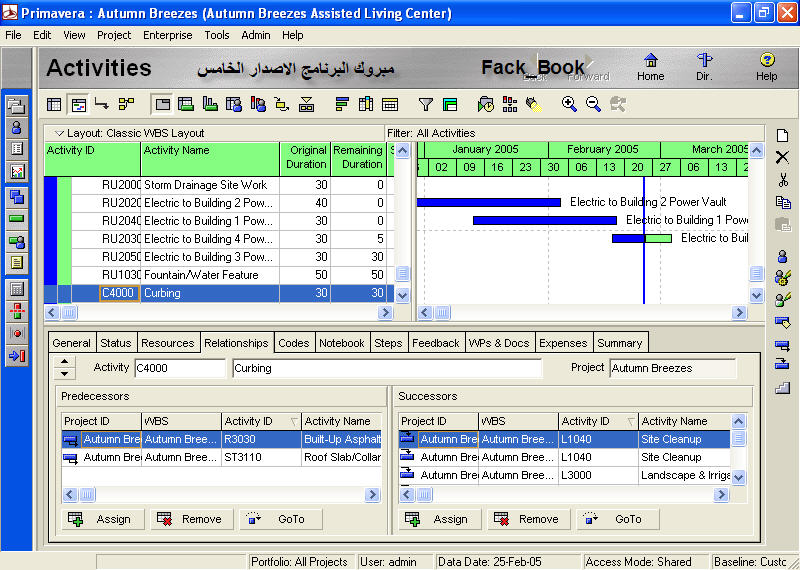 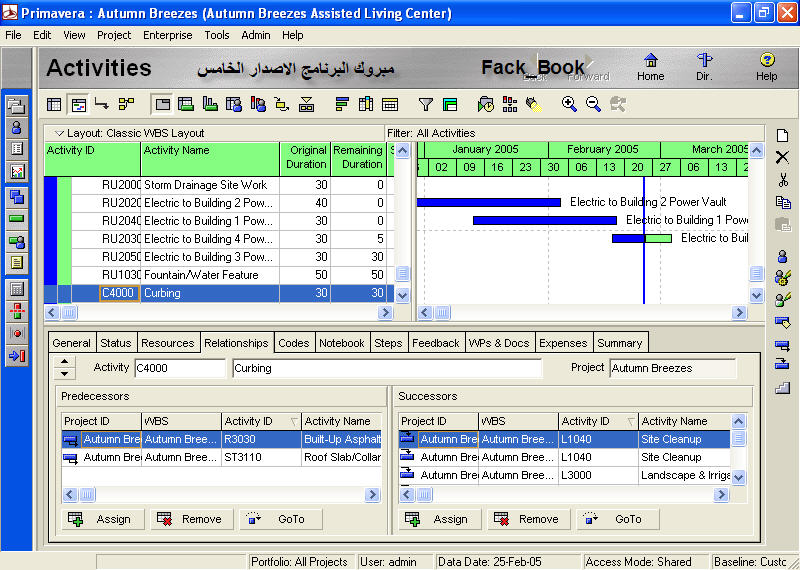 الانتقال الى النشاط التالي
اظافة نشاط جديد
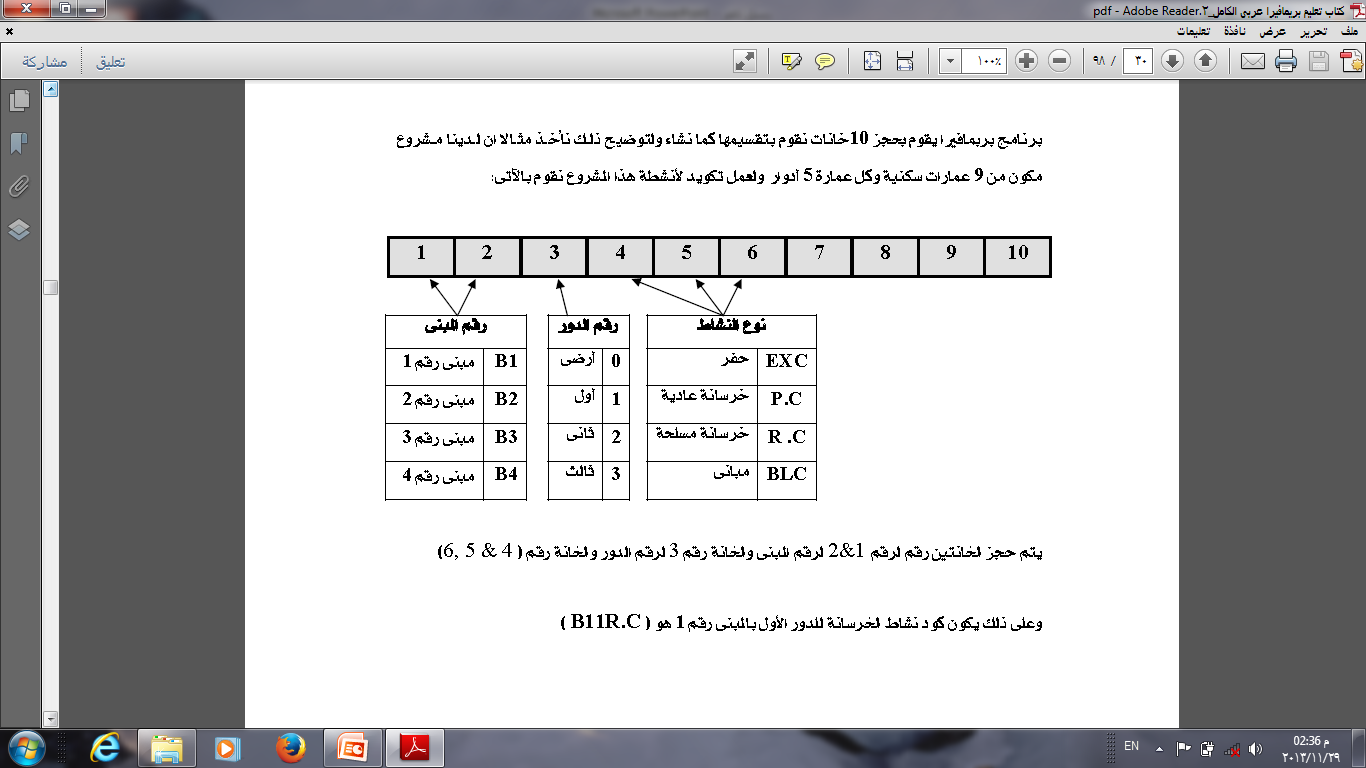 كود النشاط
 ID
النشاطات الفرعية
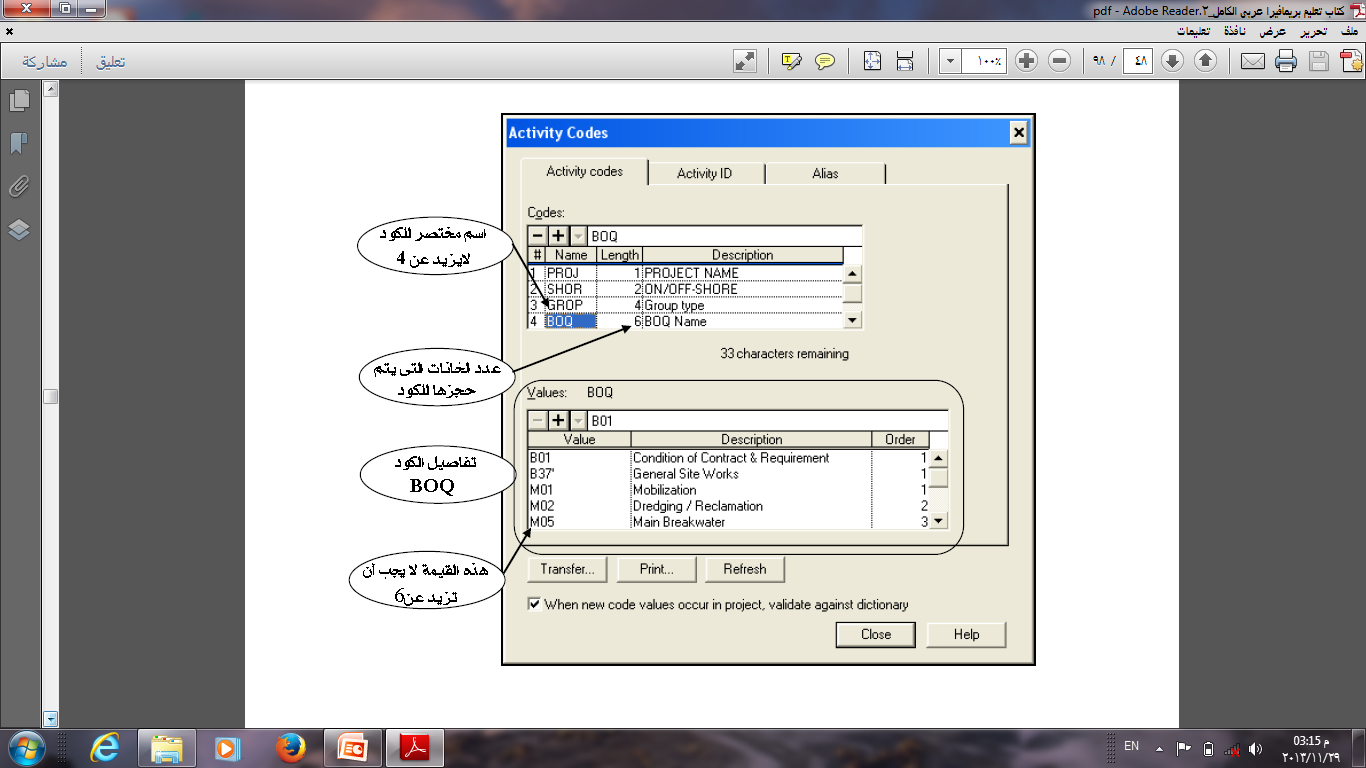 النشاطات الفرعية
علامة #    تعني الخانات التي سوف يتم حجزها ويجب ان لا تزيد عن 10 خانات
النشاط BOQ عبارة عن 4 خانات . وبه 6 تفرعات
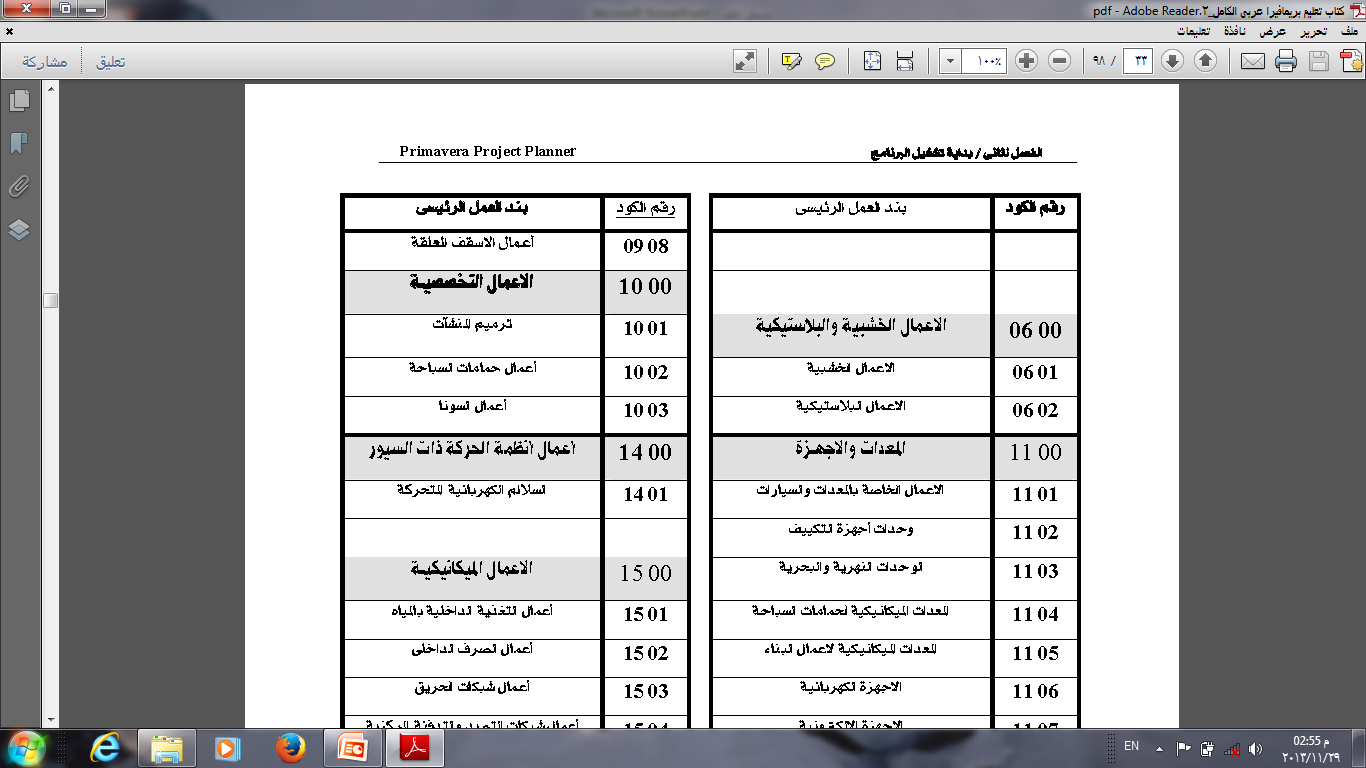 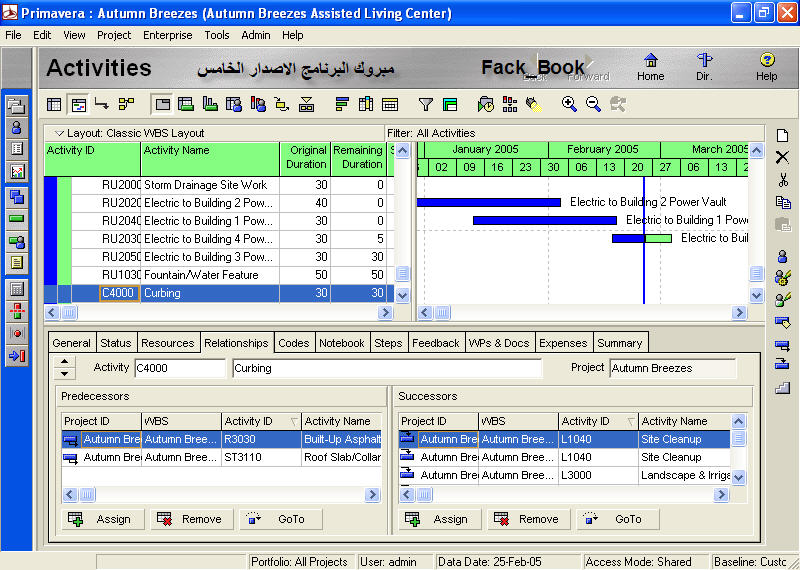 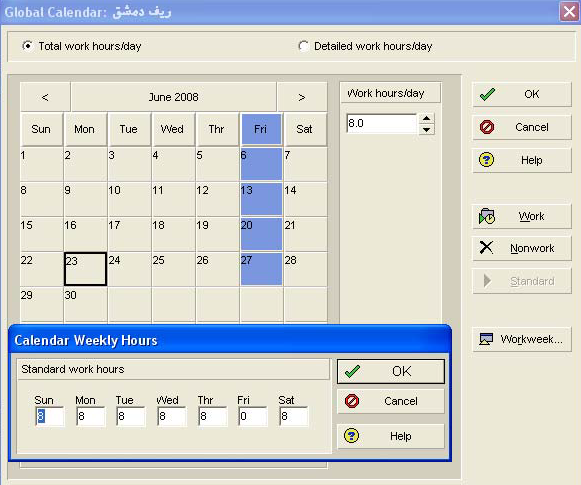 ايام العمل
ايام العطل
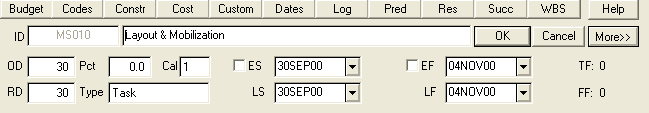 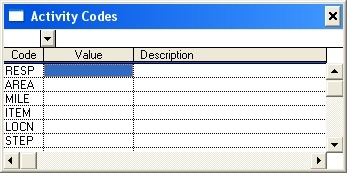 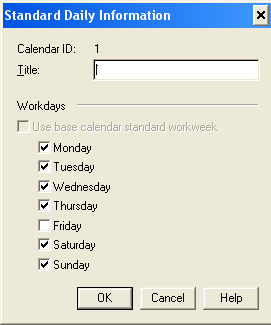 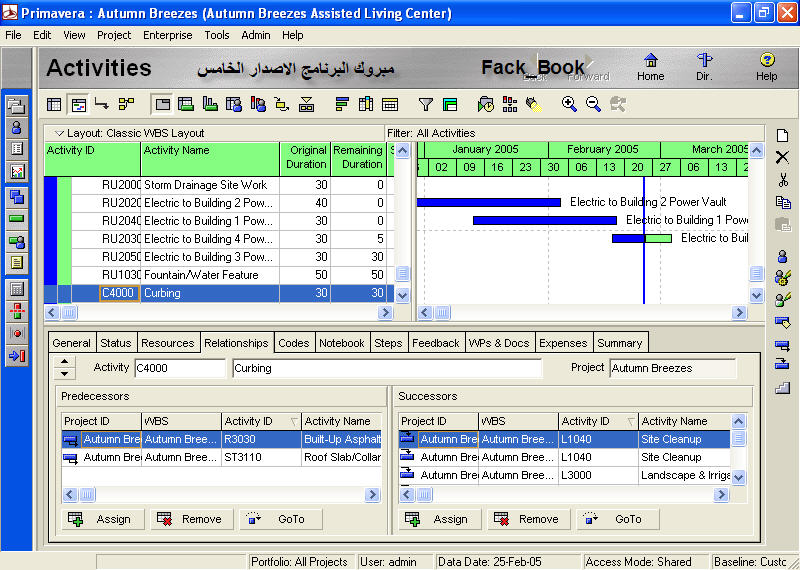 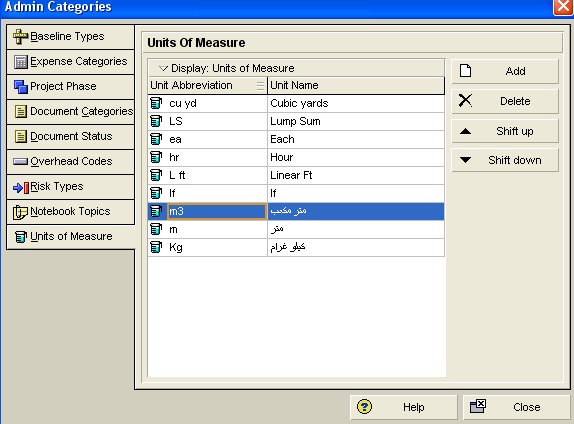 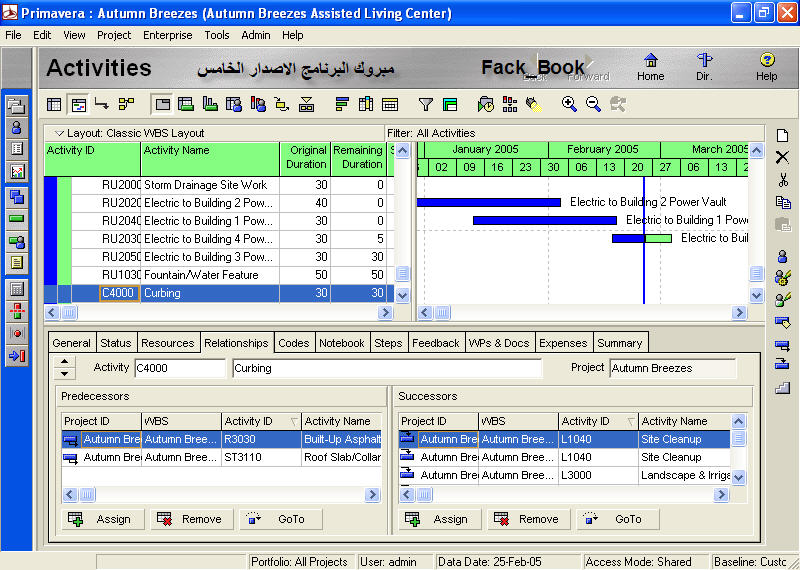 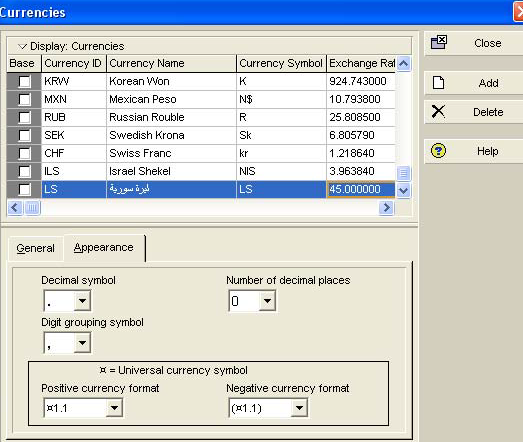 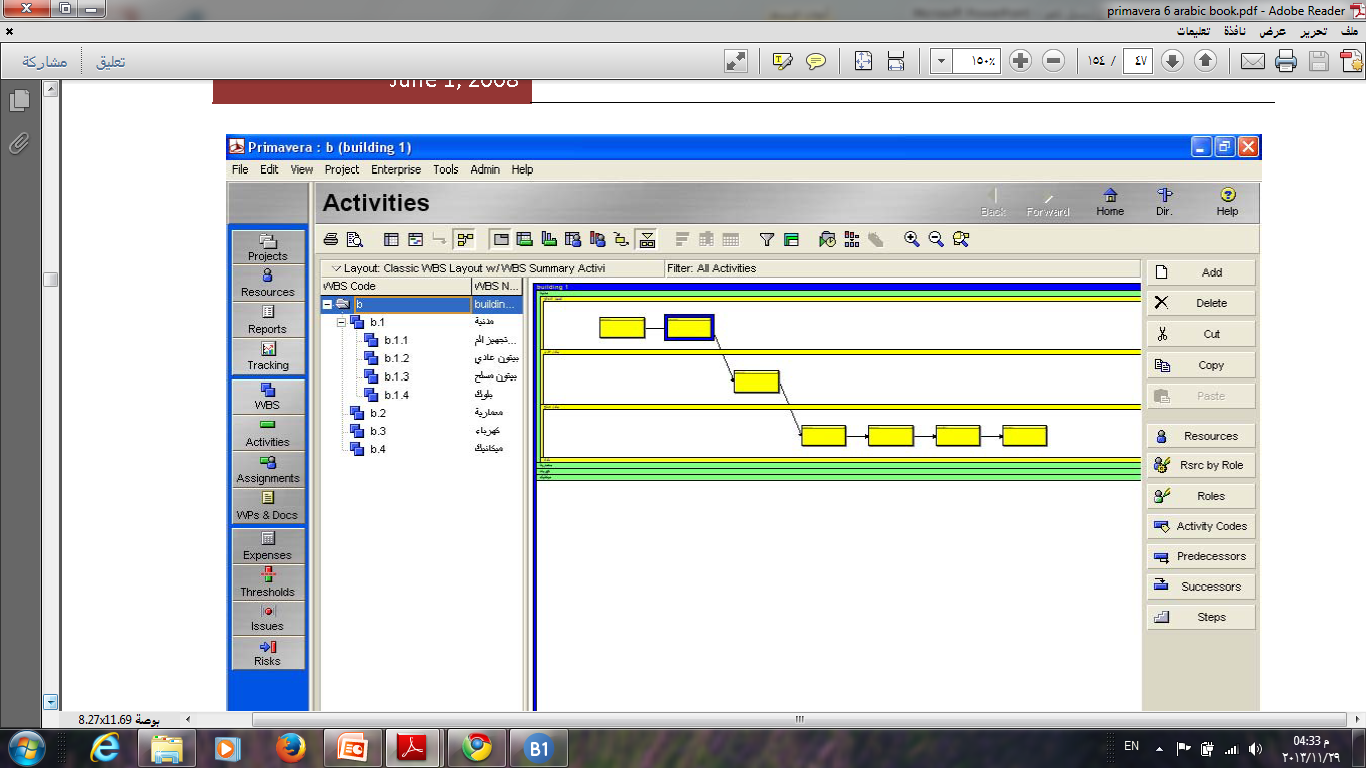 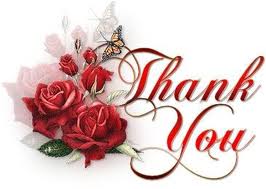